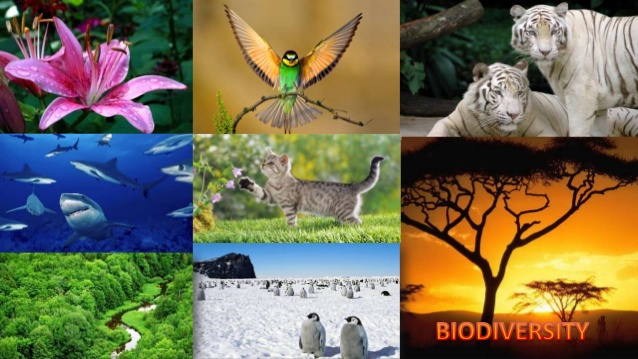 BIODIVERSITY AND CONSERVATION
BIODIVERSITY AND CONSERVATION
The variety of life on earth that includes all species of plants ,animals, other organisms and the ecosystems within which they live and interact and also the totality of genes found in the organisms is known as biodiversity.
The term biodiversity coined by W.G. Rosen in 1985
LEVEL  OF BIODIVERSITY: 
Genetic  diversity: The diversity of the organisms as a result of gene content is known as genetic diversity.
2. Species diversity: The diversity of the organisms at species level is known as species diversity.
3. Ecological diversity: Diversity of organisms as a result of  different types ecosystem is known as ecological diversity.
BIODIVERSITY AND CONSERVATION
TYPES OF ECOLOGICAL DIVERSITY
Alpha Diversity: Diversity of organisms found in a small localized area is known as alpha diversity.
2. Beta diversity: The species found in different habitats within the same geographical region is known as beta diversity.
3. Gamma diversity: The diversity of organisms found in different regions of a large geographical area.
BIODIVERSITY AND CONSERVATION
VALUES OF BIODIVERSITY
Productive value
2.   Consumptive value
3.    Social value.
Aesthetic value
Legal value.
6.    Ecological value
7.    Economic value.
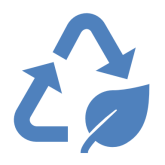 IMPORTANCE OF BIODIVERSITY
Maintaining balance of the ecosystem: 
2.    Provision of biological Resources
Social benefit
Biodiversity and food.
Biodiversity and human health
Biodiversity and industry
7.    Biodiversity and culture.
BIODIVERSITY AND CONSERVATION
CAUSES OF LOSS OF BIODIVERSITY:
Habitat destruction
Over exploitation
Pollution
Climate change
Deforestation
6.    Introduction of new species
BIODIVERSITY AND CONSERVATION
Key stone species: The species that form the central  supportive hub in the ecosystem, the loss of which results in a collapse in ecosystem function as well as  loss of coexisting species. Eg: Tiger, African elephant, flying fox.

Indicator species: The species whose presence or absence or relative well being in a given environment is indicative of the health of ecosystem.
Eg: lichen is the indicator species of air pollution

Umbrella species: The species which are typically large, require lot of habitat, protecting large no area and  other species. 
     Eg;  The cheetah can be considered as umbrella species.
BIODIVERSITY CONSERVATION
Definition-  The mechanism by means of which protection, preservation, management or restoration of genotype, species and ecosystem diversity is maintained is known as biodiversity conservation.
METHOD OF BIODIVERSITY CONSERVATION
Insitu Conservation: The method of conservation of biodiversity in the natural habitat of the organism is known as insitu conservation.
Eg  By forming National park, Biosphere Reserve, Wildlife sanctuary 
Exsitu Conservation: The method of conservation of biodiversity outside their natural habit in the man made system.
Eg : By forming zoological garden , Botanical garden, Sperm bank , ovum bank, seed bank.
BIODIVERSITY CONSERVATION
INSITU CONSERVATION METHOD
 NATIONAL PARK: The area of scenic beauty of historical importance owned by government where animals are kept and the environment is protected from human interference and is meant for recreational purposes.
Example 1.Bandhabgarh National Park--Madhyapradesh 
                2.Gorumara National Park        West Bengal                                    3. Jaldapara  and Sundarban National park      West Bengal
      4. Simplipal National park      Orissa
      5. Corbett National park     Uttarakhand
      6. Gir National park            Gujarat  
       7. Kanha  National park   Madhyapradesh
BIODIVERSITY CONSERVATION
BIOSPHERE RESERVE:  A Biosphere Reserve is a voluntary, cooperative, conservation reserve created to protect the biological and cultural diversity of a region while promoting sustainable economic development.
 Examples: 
1. Great Rann of Katch  Gujarat  Indian wild Ass
2. Gulf of Manner     Tamil Nadu   Dugong
3. Sunarban       West Bengal  Royal Bengal Tiger
5. Cold Desert  Himachal Pradesh  Snow leopard
Nilgiri         TamilNadu,  Kerala, Karnataka  Lion Tailed Macaque
Manas         Assam      Golden langur, Red Panda
BIODIVERSITY CONSERVATION
WILD LIFE SANCTUARY
An area kept in natural condition where it is illegal to interfere in anyway with natural life there and where killing and capturing of any animal is prohibited is known as wildlife Sanctuary.
Example: 1.Buxa and Gorumara, Chapramari  West Bengal
2. Gumti Wildlife Sanctuary Tripura
3. Chilika Bird Sanctuary Orissa
4. Dalma   Jharkhand
5. Dandeli  Orissa
BIODIVERSITY HOTSPOT
The geographic areas that contain high level of species diversity but are threatened with extinction are known as biodiversity hotspot.
Examples 1. Western Ghats
                   2. Eastern Himalayas                  3. Indo Burma
BIODIVERSITY CONSERVATION
ENDANGERED SPECIES
The native species whose number is declining due to threats and that faces a significant risk of extinction in  the near future .
 Examples of few endangered  plant species: 1. Rauvolfia  serpentina
   2.Nepenthes
Examples  of animal species : 1.Panthera tigris
 2.  Rhinoceros unicornis
 3. Varanus monitor
BIODIVERSITY AND CONSERVATION
RARE SPECIES: These are the animals of small population, geographically restricted at a localized habitat or may be scattered widely.   
Eg:  Asian Golden Cat, Brown Bear, Common frog, giraffe, rock pigeon etc.
VULNERABLE SPECIES:  These species whose number is declining in the habitat and not being recovered because of over exploitation, extensive destruction of habitat or other environmental disturbance.
Eg  Cheetah, Dugong, Galapagos tortoise, Gaur, Mountain Zebra, polar bear, red panda, Sloth bear, yak.
BIODIVERSITY AND CONSERVATION
EXTINCT SPECIES: These are the species which cannot be found in their natural habitat or other likely habitat. 
Eg  Dodo bird, Golden toad, Japanese sea lion, woolly mammoth, Javan tiger. 
RED DATA BOOK : Red data book is the name given to a book which deals with the threatened plants and animals of any region of the world. This book is published by IUCN                     ( International Union for conservation of Nature and Natural Resources.)
GREEN DATA BOOK: All these useful trees in recent years have attention of several ecologist and environmentalist and records of such data have been incorporated in Green data book.